summer
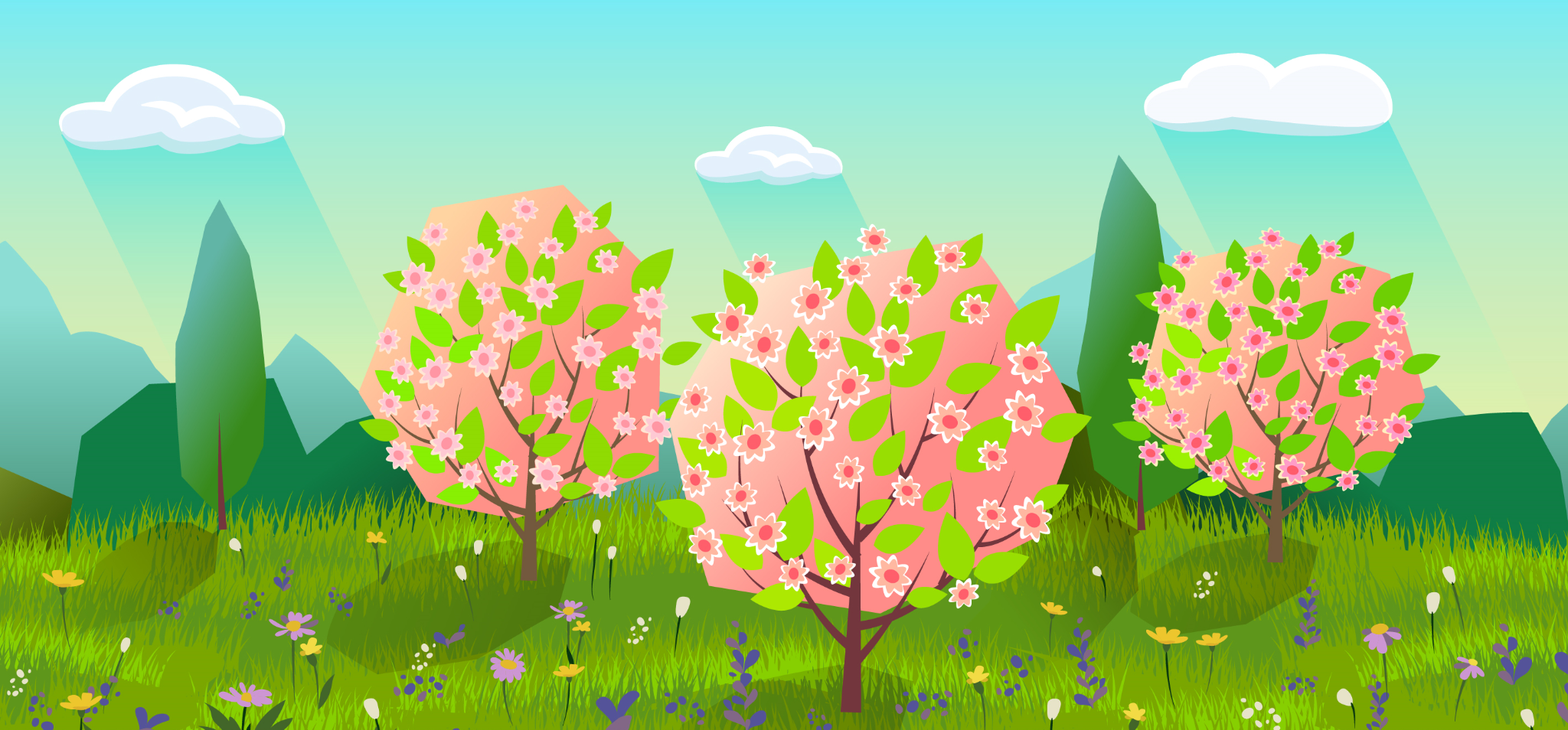 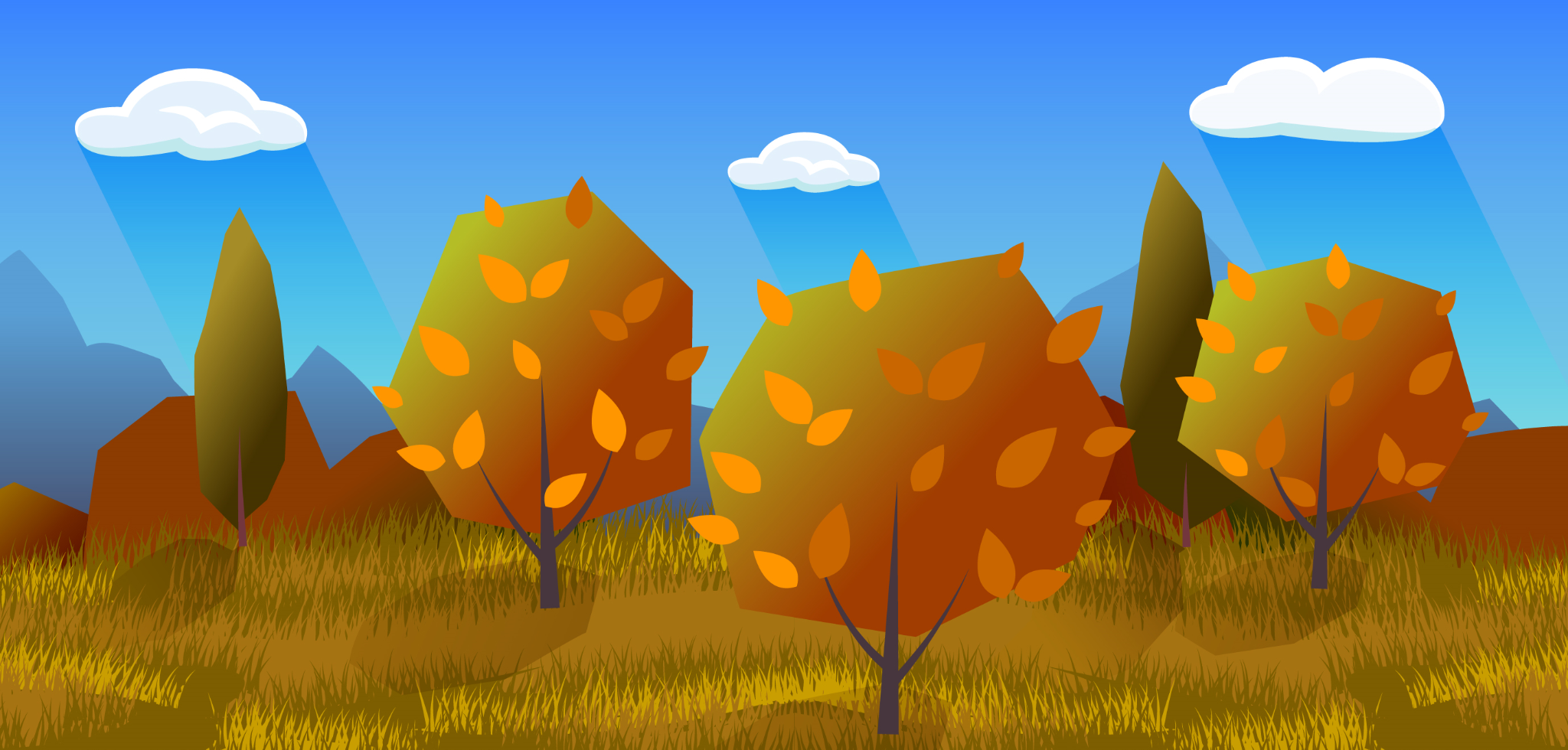 autumn
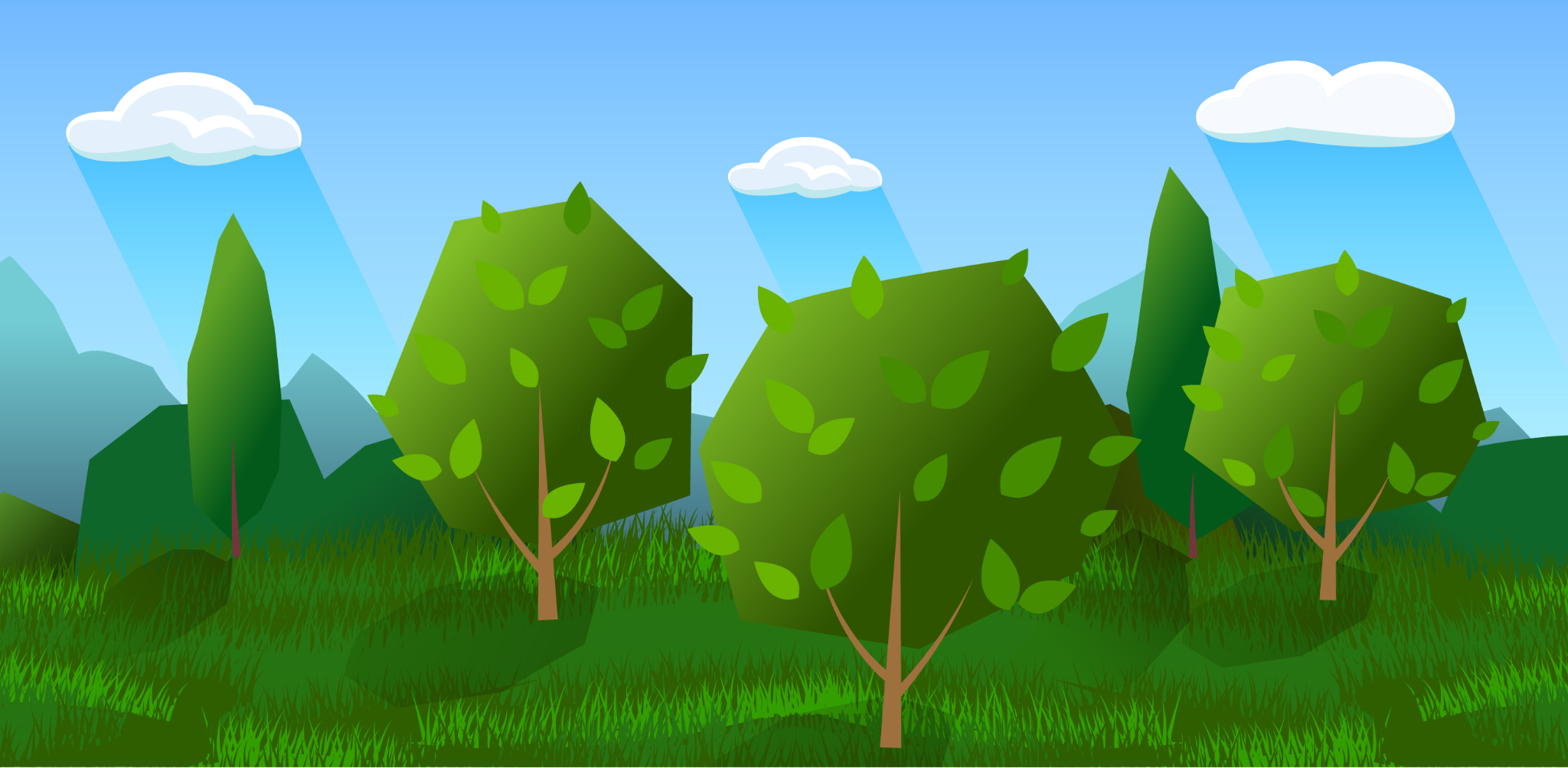 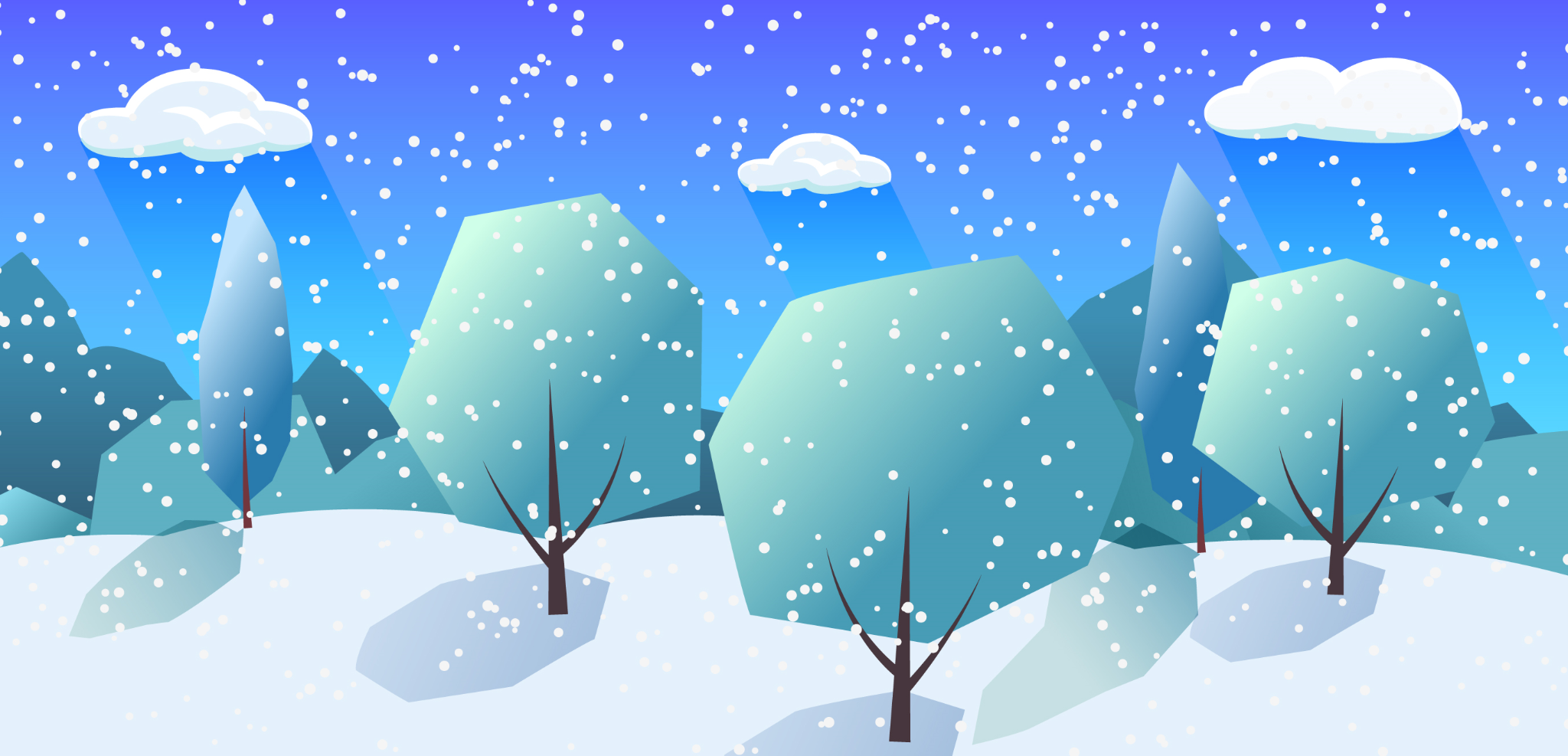 spring
winter
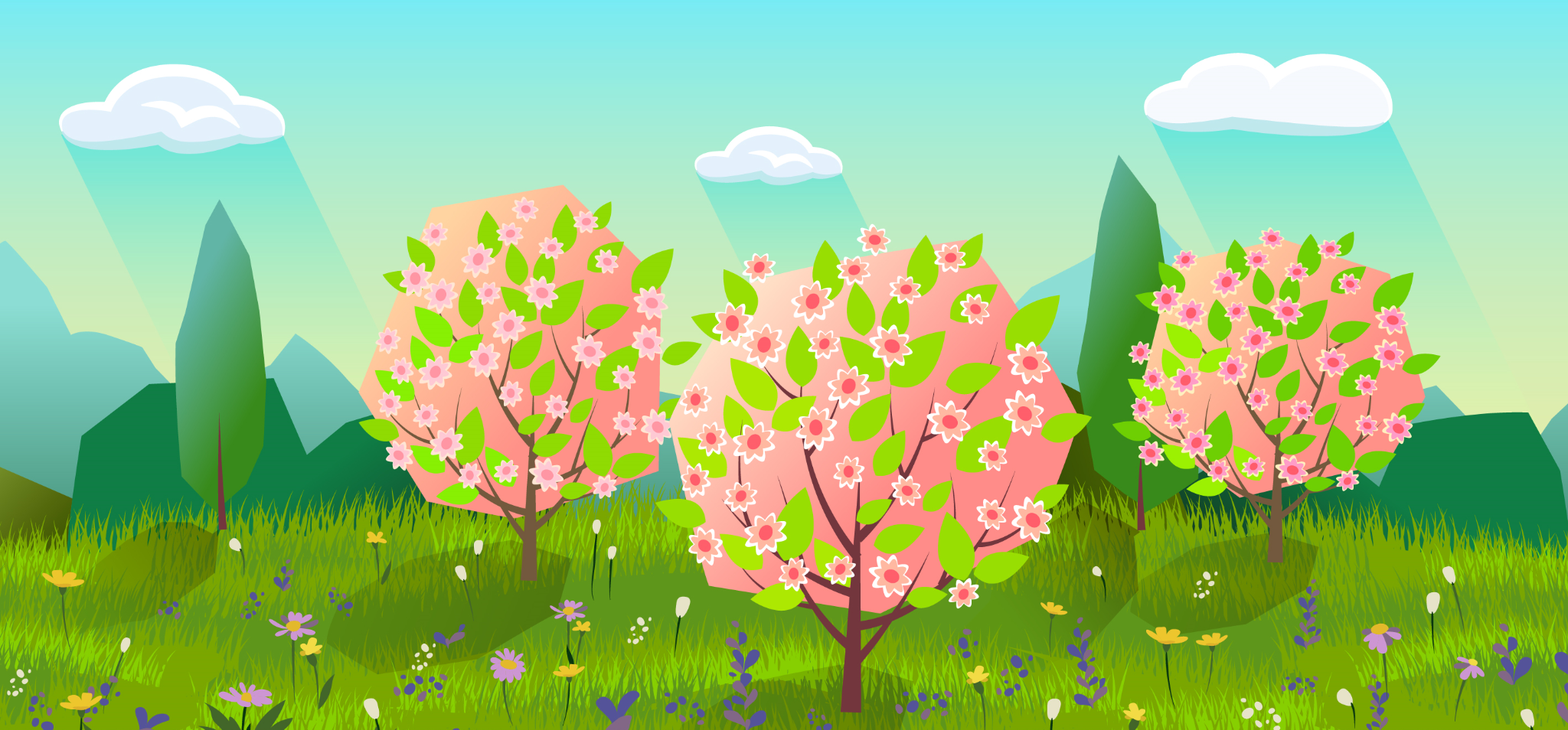 summer
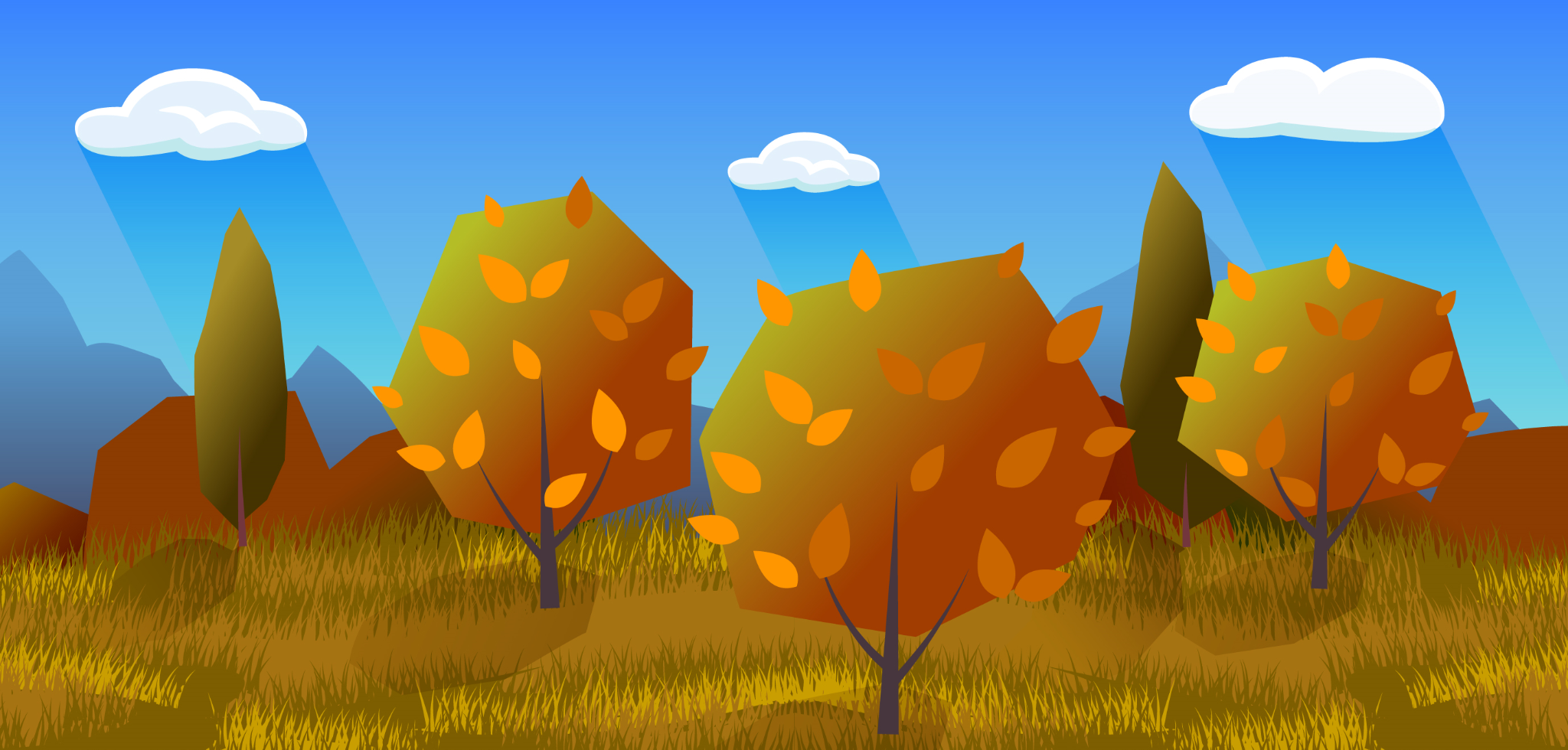 autumn
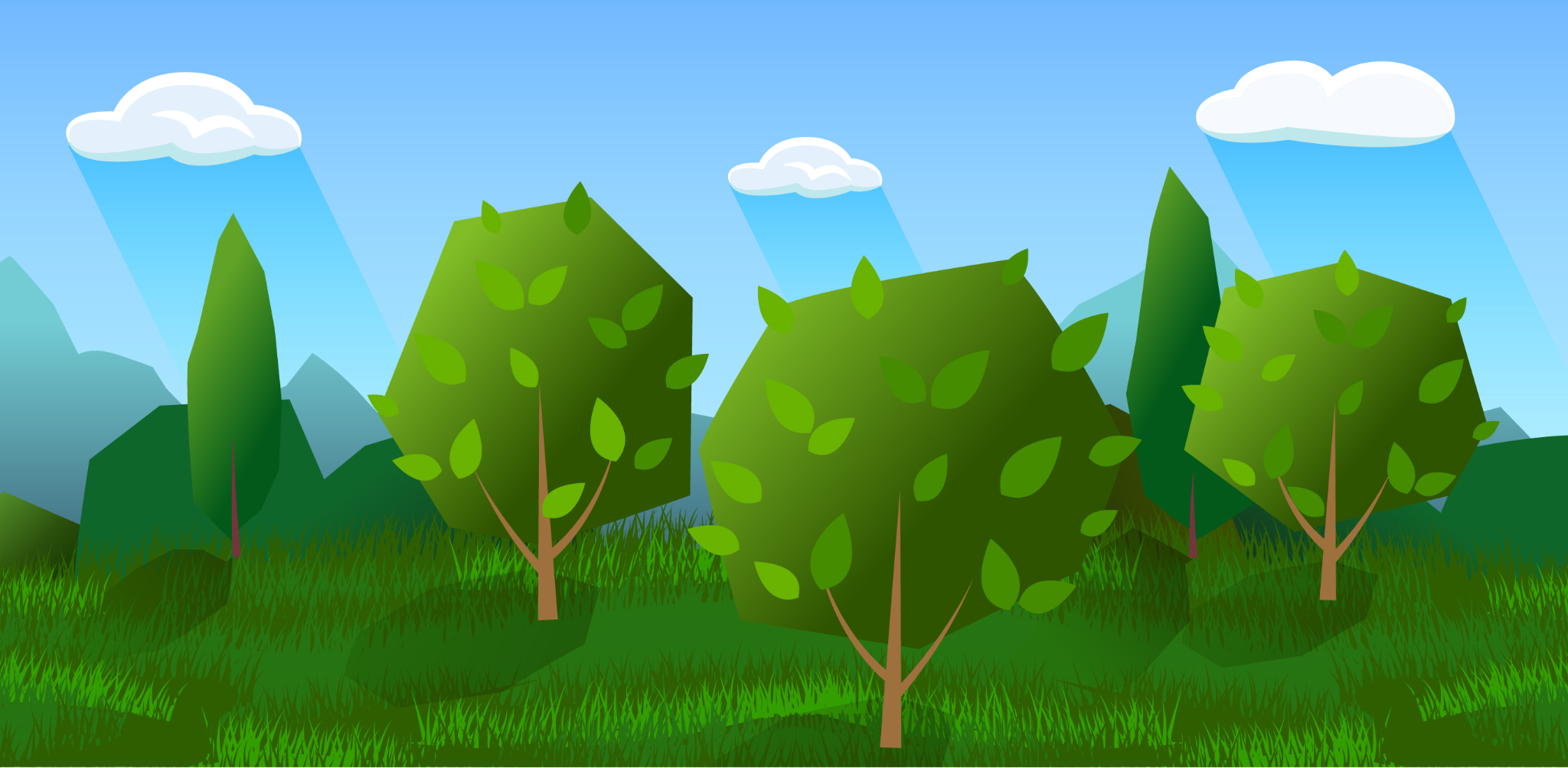 spring
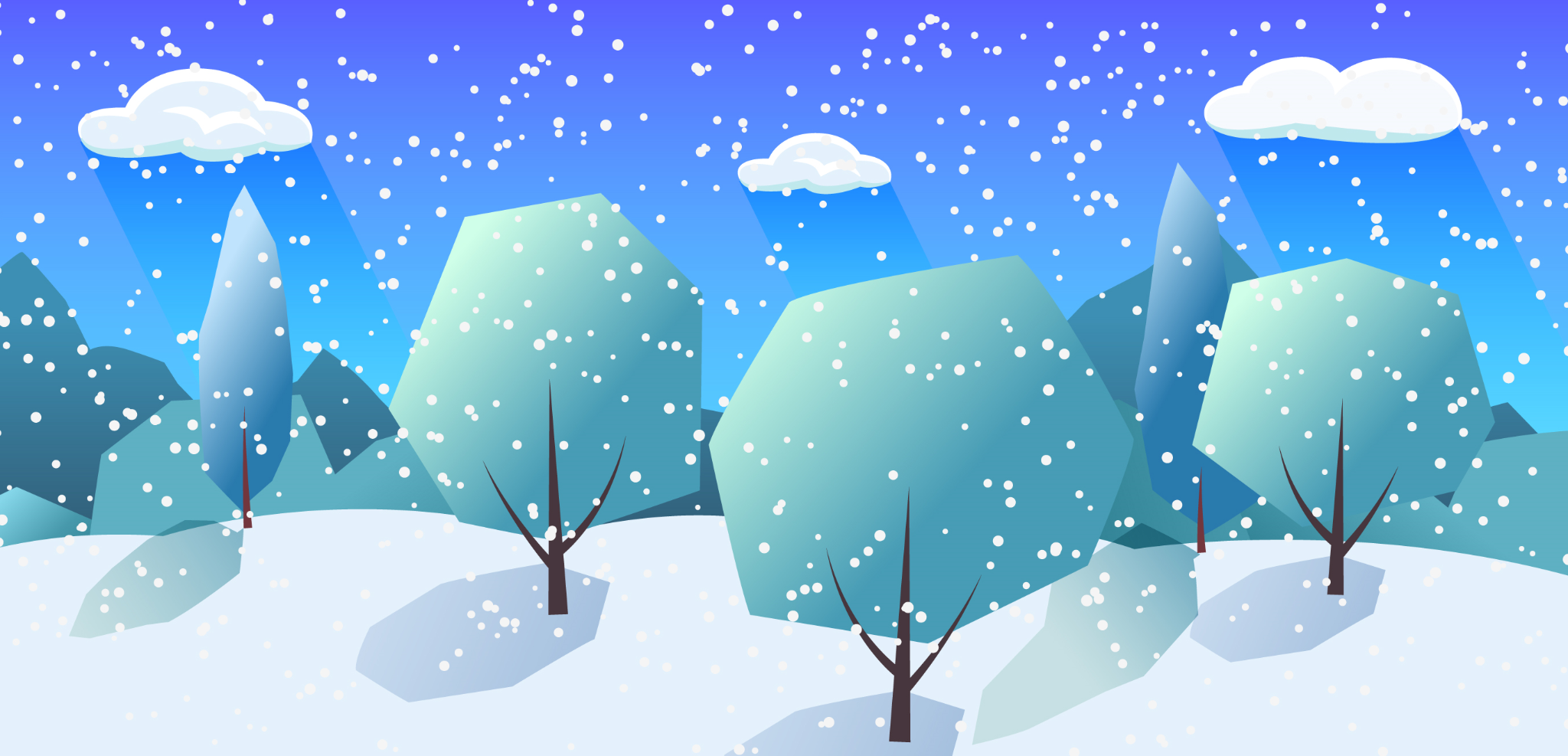 winter